CBRFCApril 2011Water Supply Webinar
1pm, April 7, 2011

Kevin Werner
These slides: www.cbrfc.noaa.gov/present/present.php
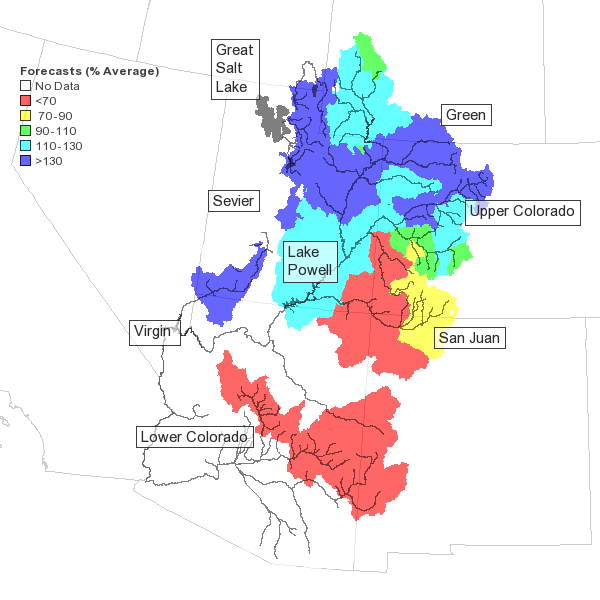 Outline
March Weather Review
Snow States
Water Supply Forecasts
Web Reference: www.cbrfc.noaa.gov/wsup/pub2/map/html/cbrfc.1.2011.html
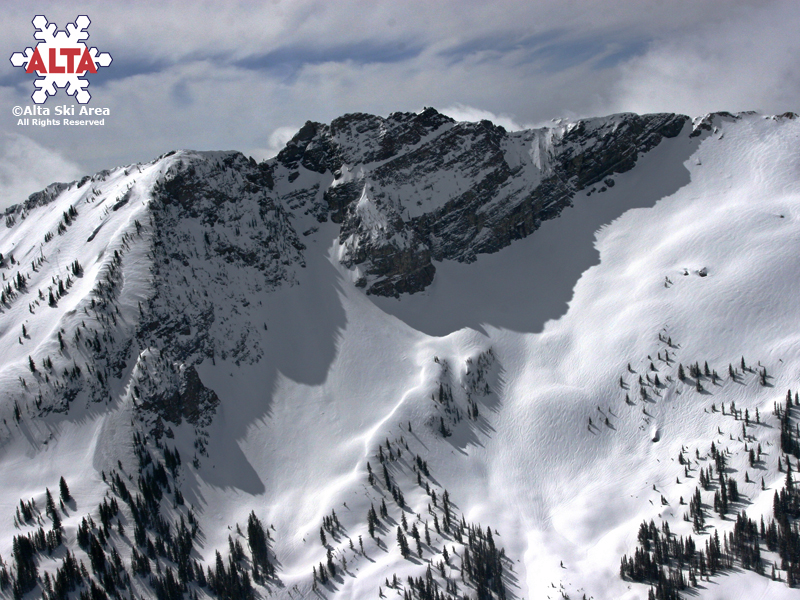 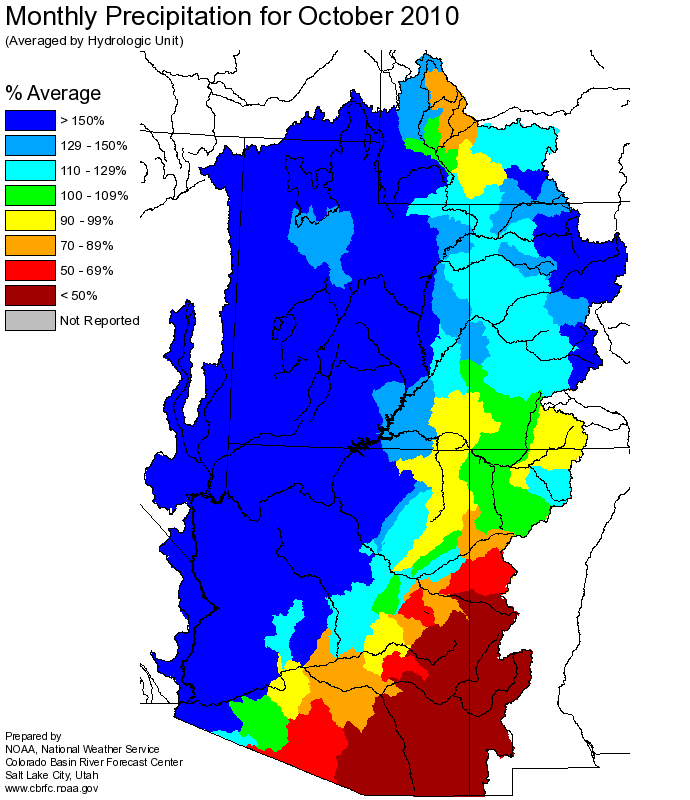 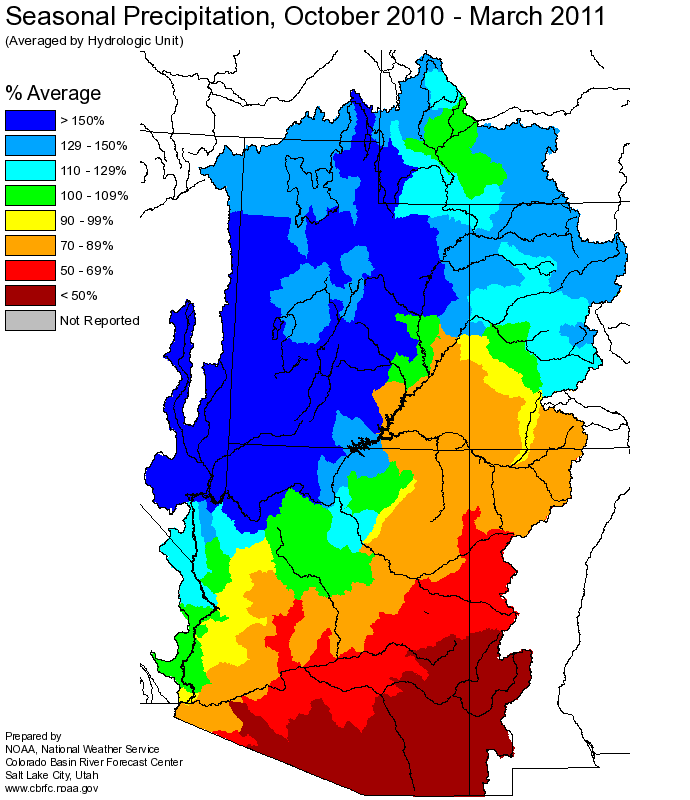 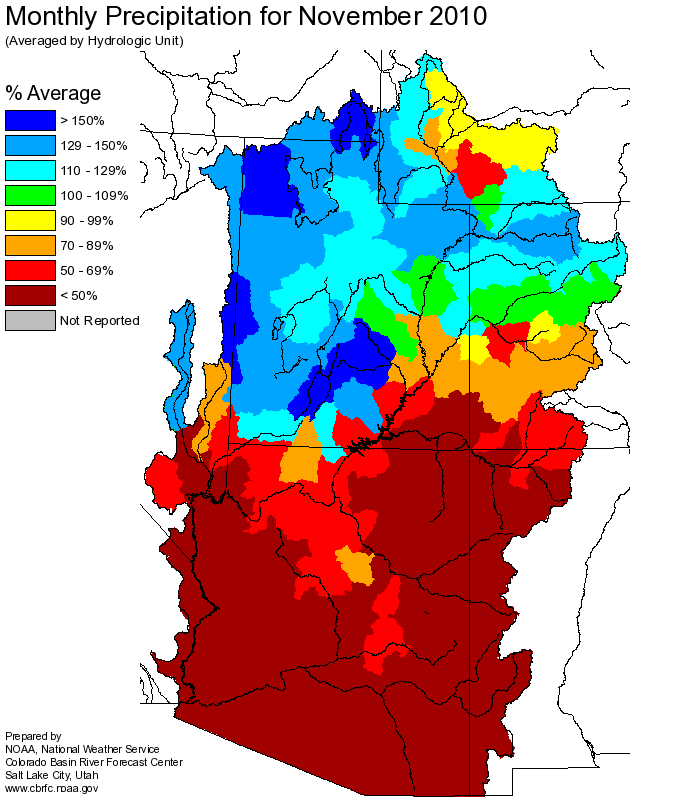 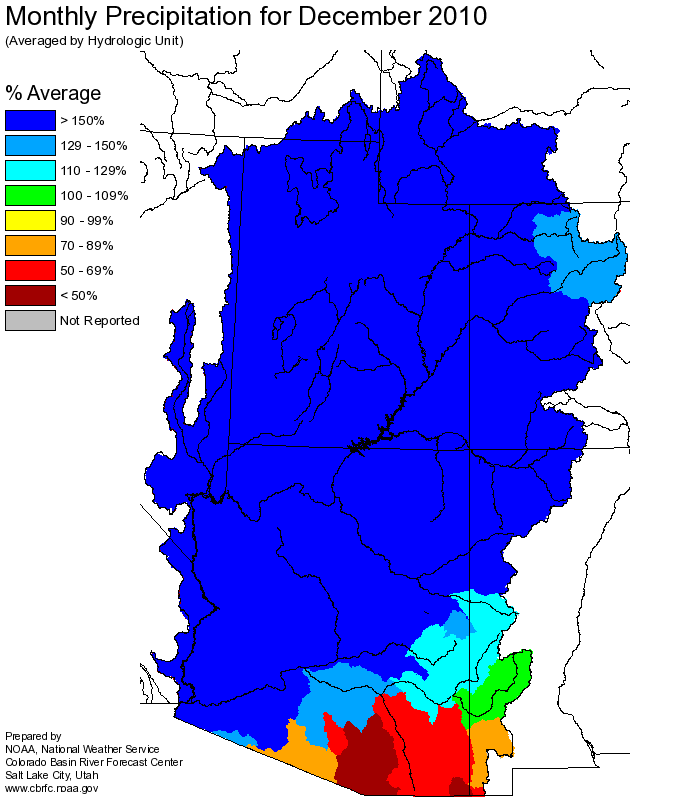 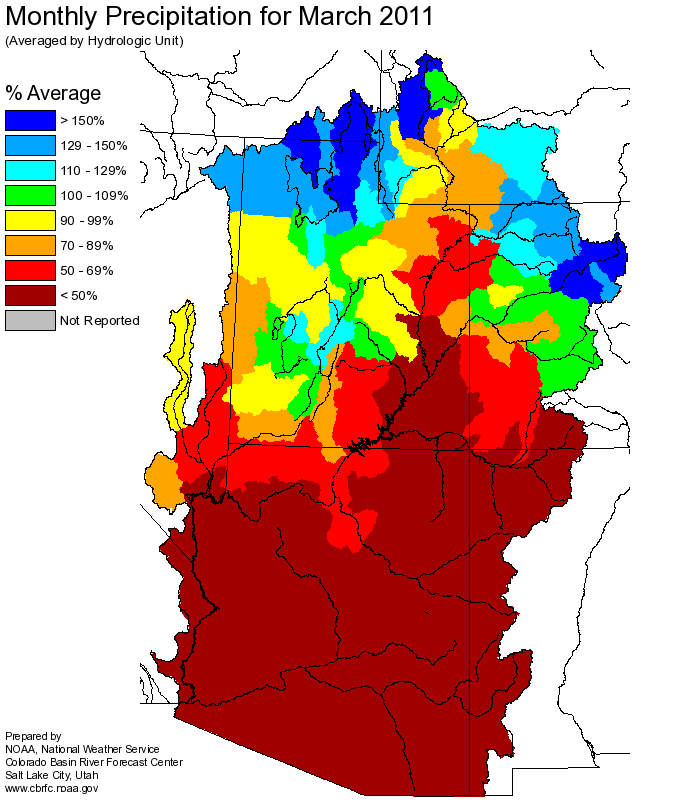 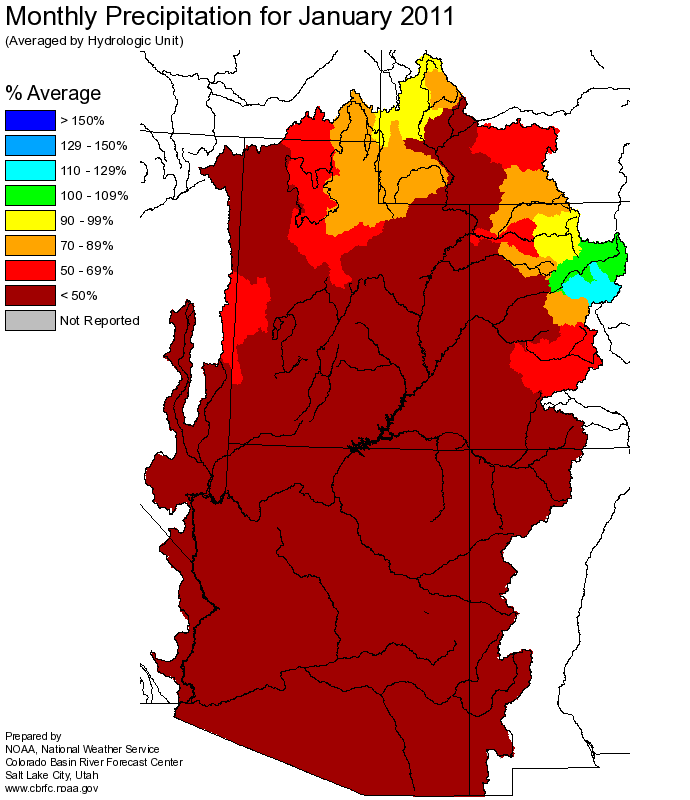 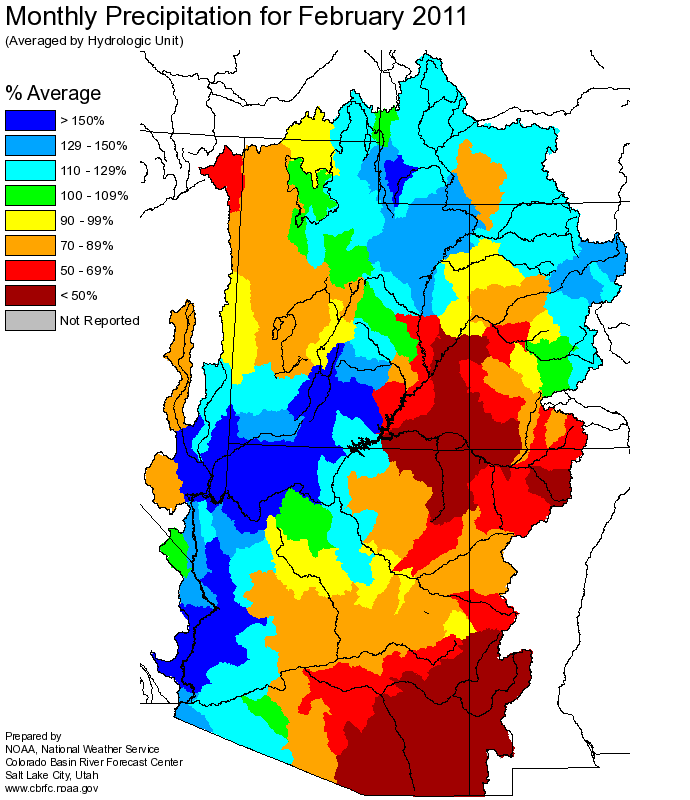 Web Reference: http://www.cbrfc.noaa.gov
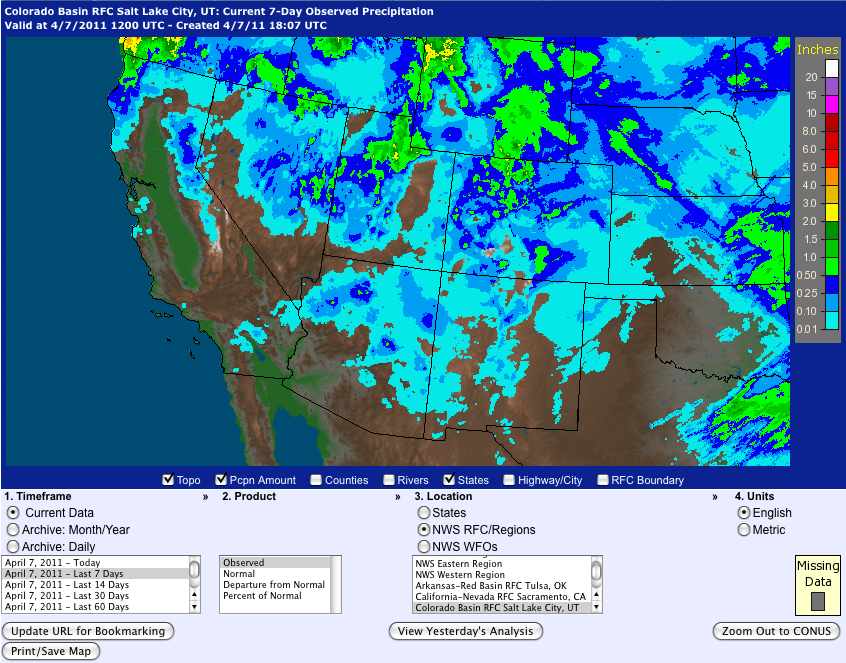 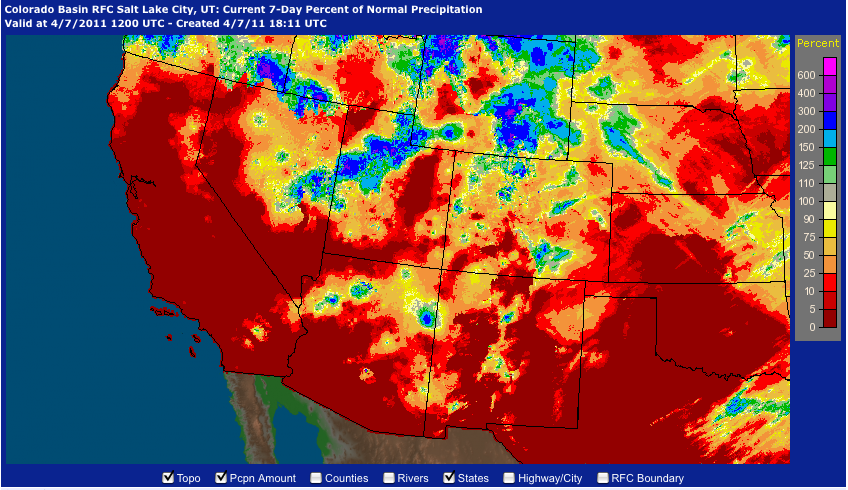 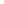 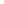 Web Reference: http://water.weather.gov/precip
Snow
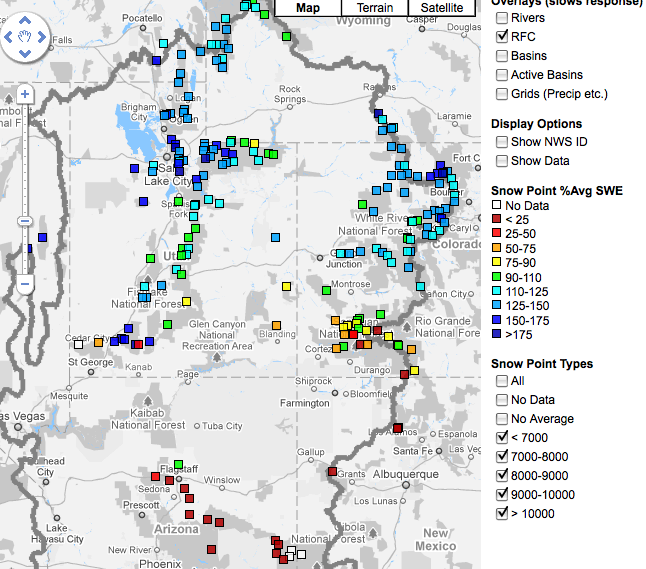 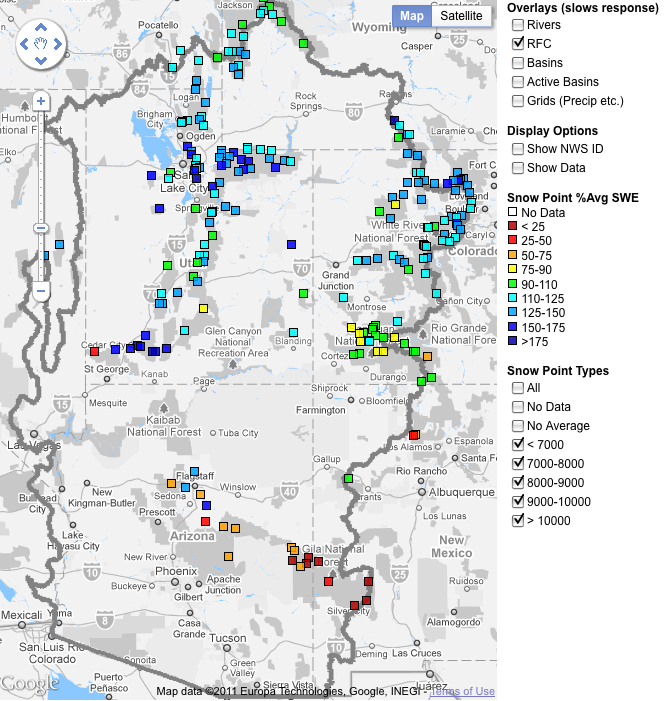 March 7 (above)

April 7 (right)
Web Reference: http://www.cbrfc.noaa.gov/gmap/gmapm.php?scon=checked
Snow
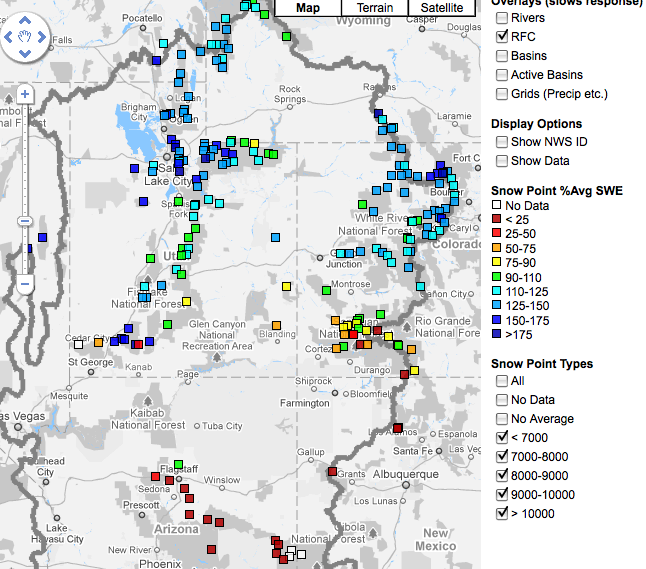 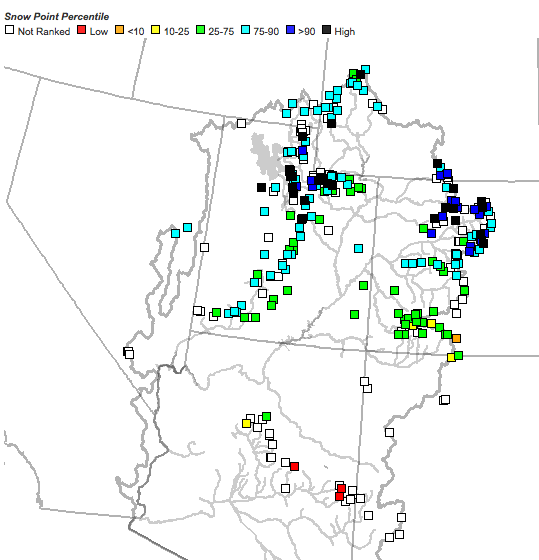 April 7 as a percent of average (above)
April 7 as a percentile (right)
Web Reference: http://www.cbrfc.noaa.gov/gmap/gmapm.php?scon=checked
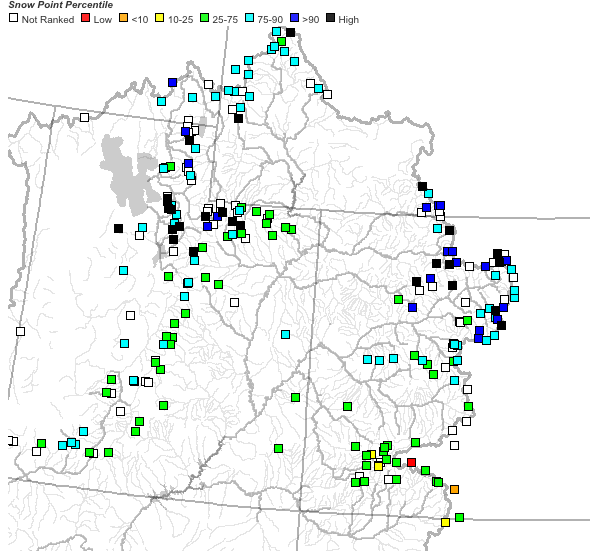 ~25 sites showing highest value ever for today!!
Snow: Upper Green Basin (above Flaming Gorge)
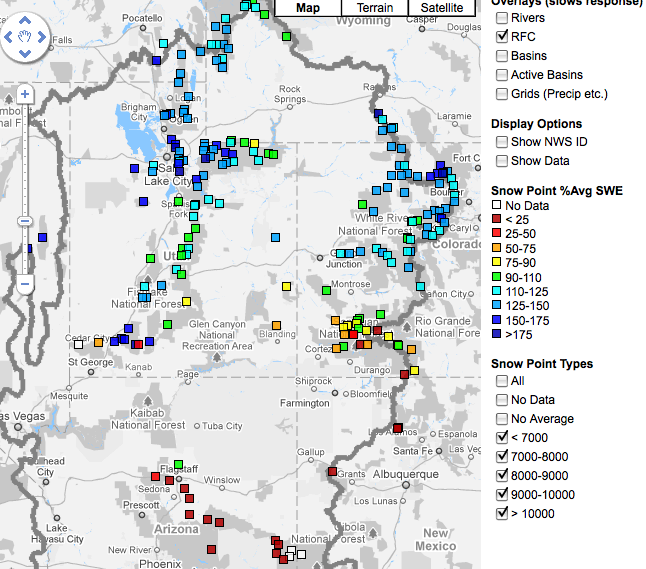 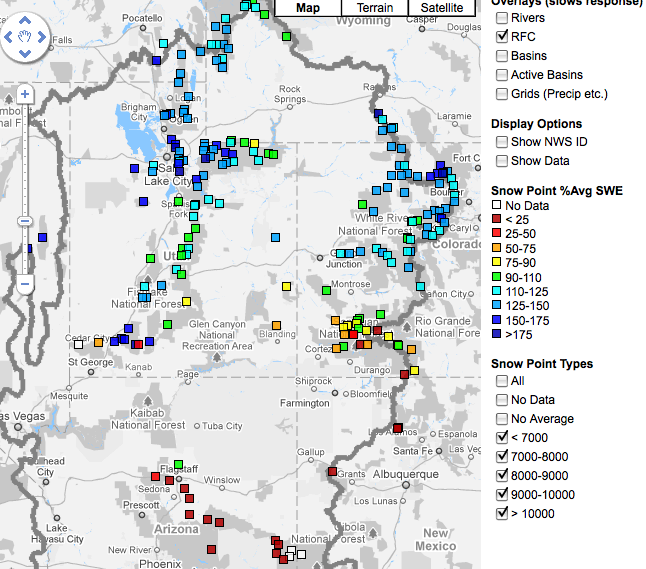 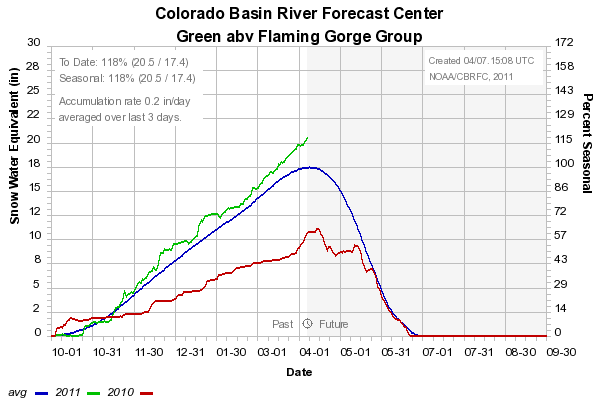 Web Reference: http://www.cbrfc.noaa.gov/station/sweplot/sweplot.cgi???open
Snow:Colorado Mainstem (above Cameo)
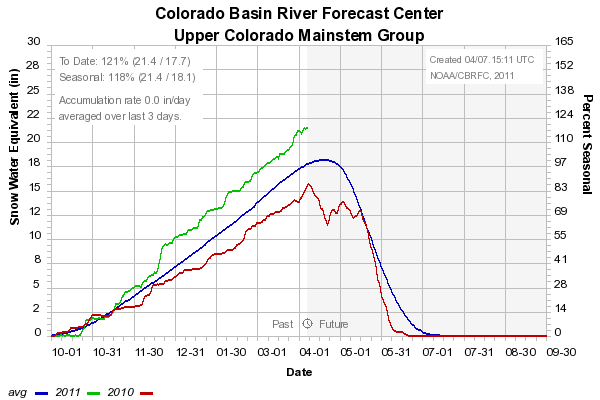 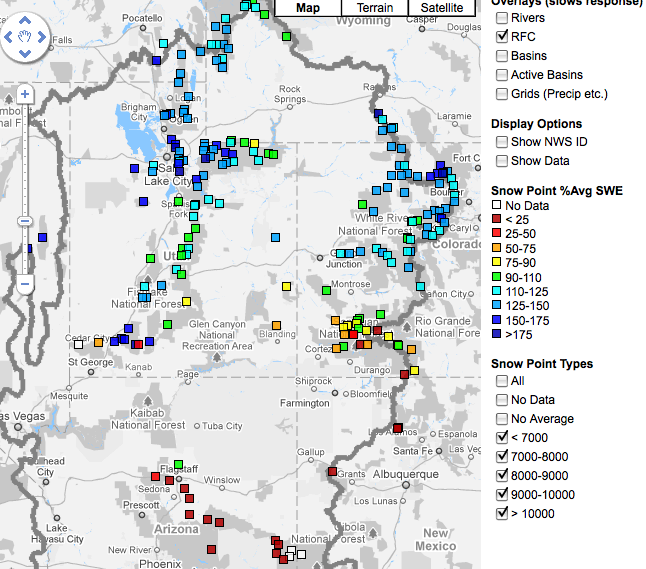 Web Reference: http://www.cbrfc.noaa.gov/station/sweplot/sweplot.cgi???open
Snow:Gunnison Basin
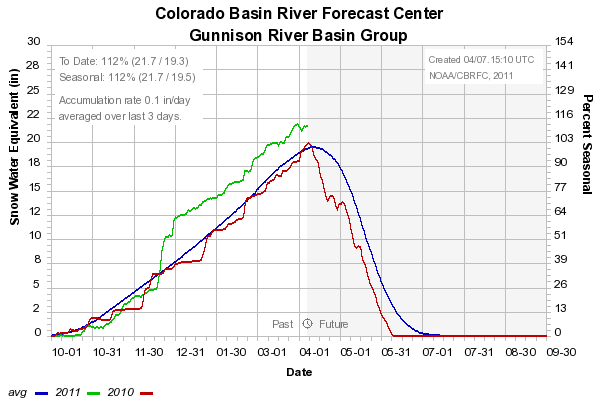 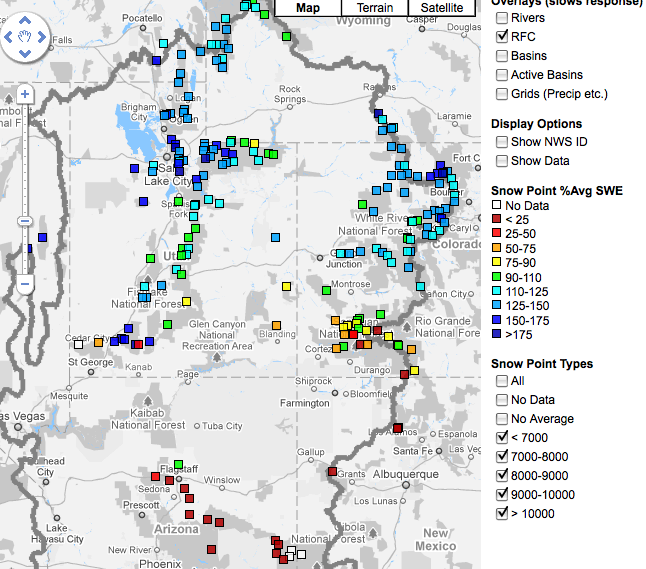 Web Reference: http://www.cbrfc.noaa.gov/station/sweplot/sweplot.cgi???open
Snow:San Juan Basin
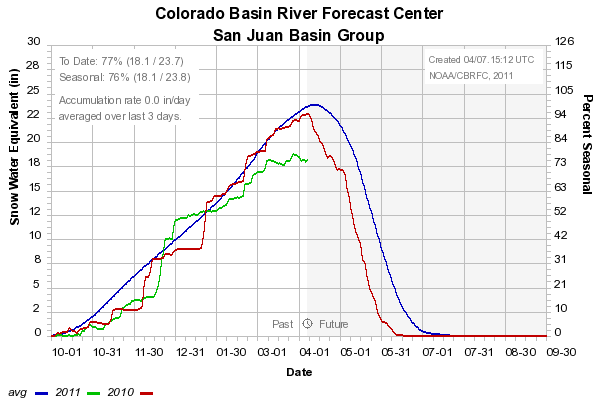 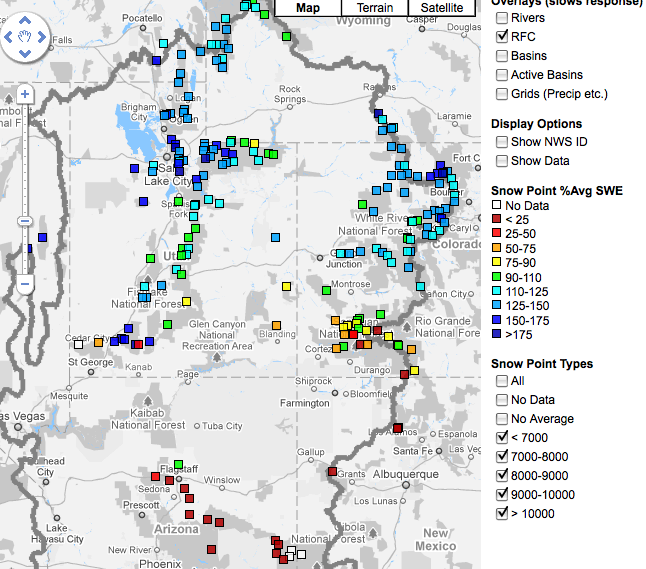 Web Reference: http://www.cbrfc.noaa.gov/station/sweplot/sweplot.cgi???open
Snow:Lower Colorado
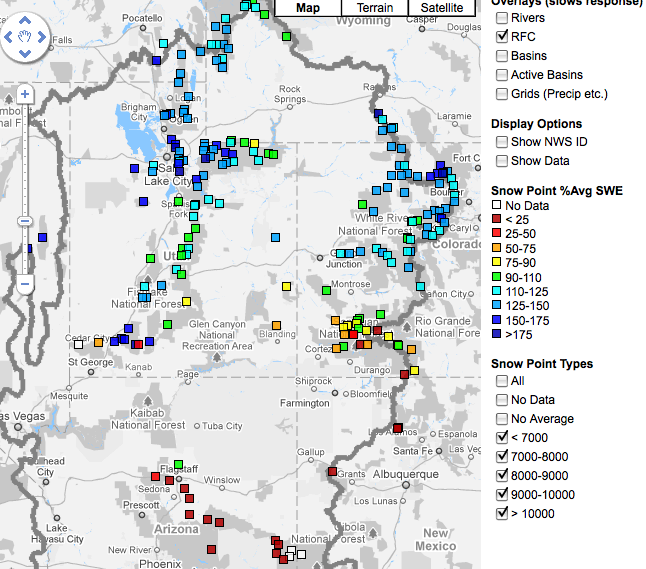 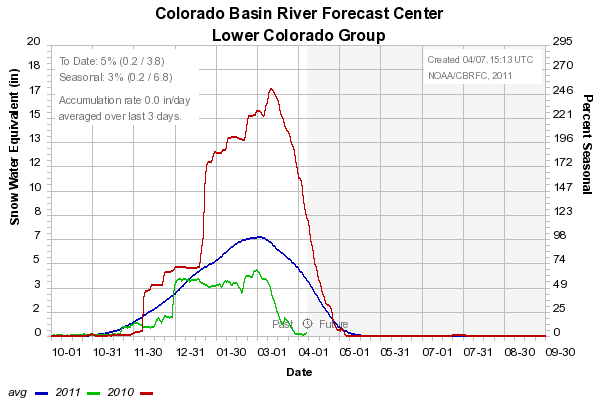 Web Reference: http://www.cbrfc.noaa.gov/station/sweplot/sweplot.cgi???open
Snow:Six Creeks in Salt Lake County
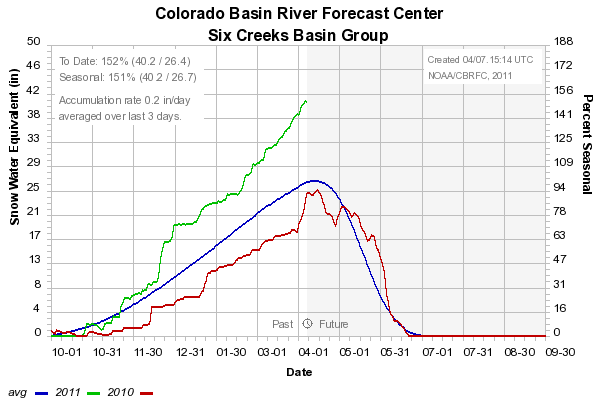 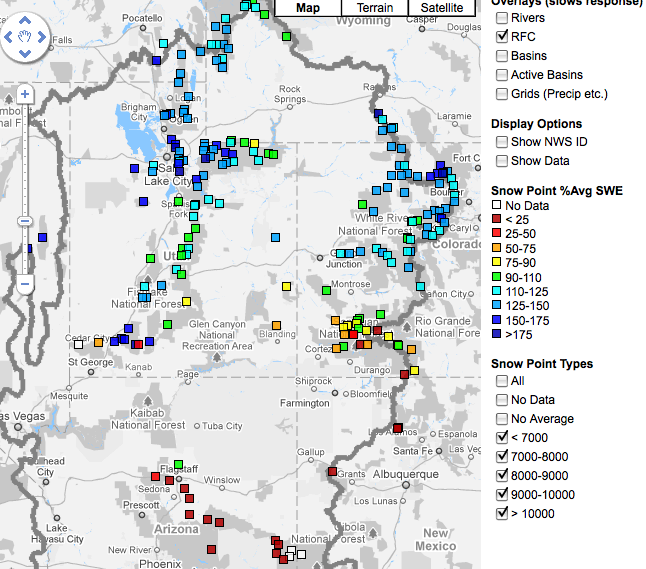 Web Reference: http://www.cbrfc.noaa.gov/station/sweplot/sweplot.cgi???open
NRCS SNOTEL pictures:

Garden Summit (Right)

Trial Lake (Bottom)
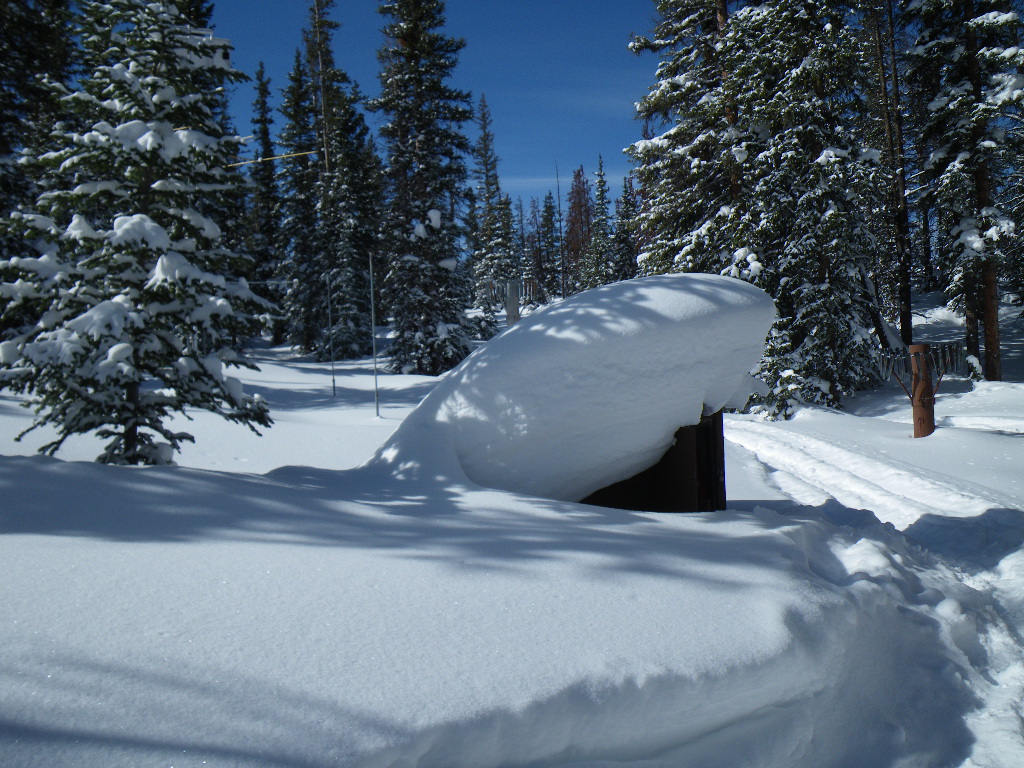 Snow Maps
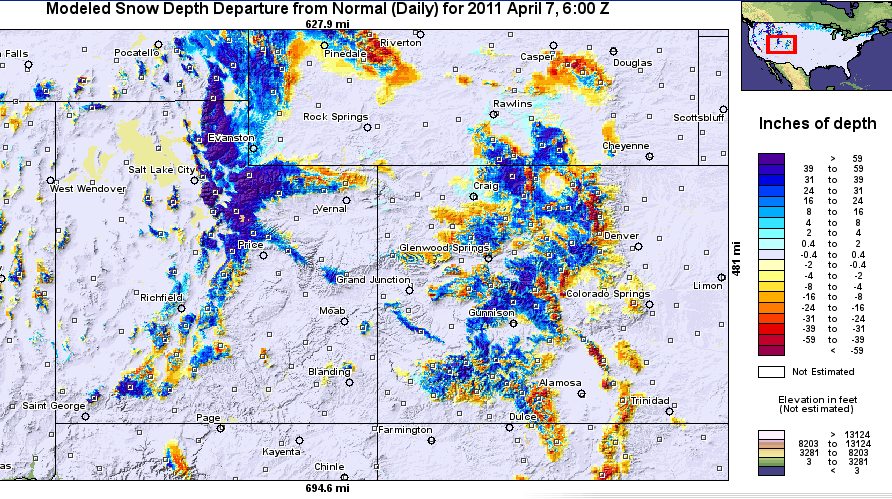 Web Reference: http://www.nohrsc.nws.gov
Forecast Precipitation
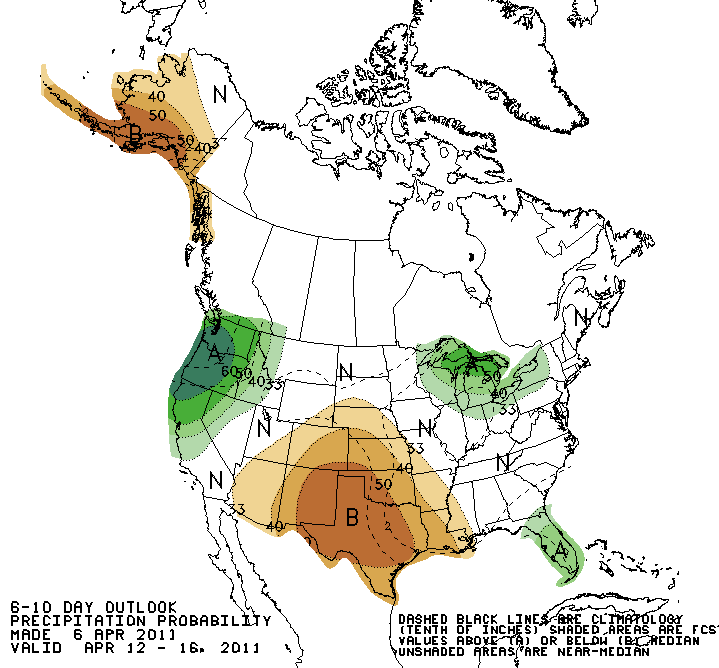 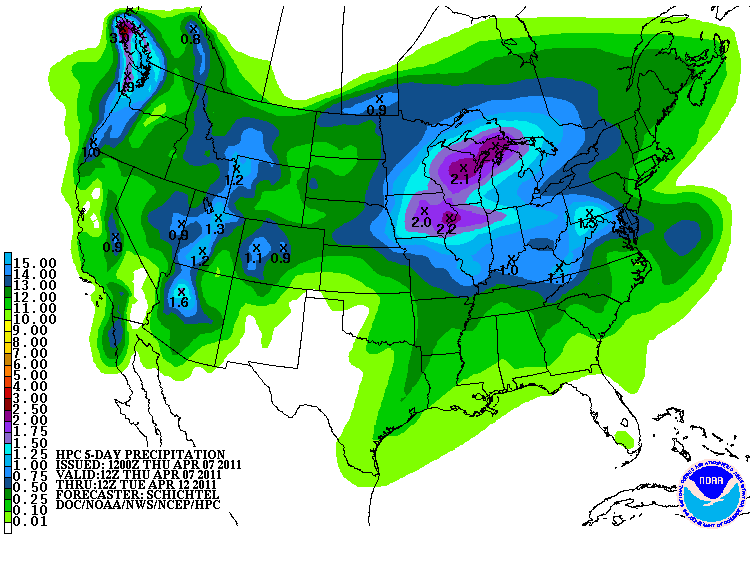 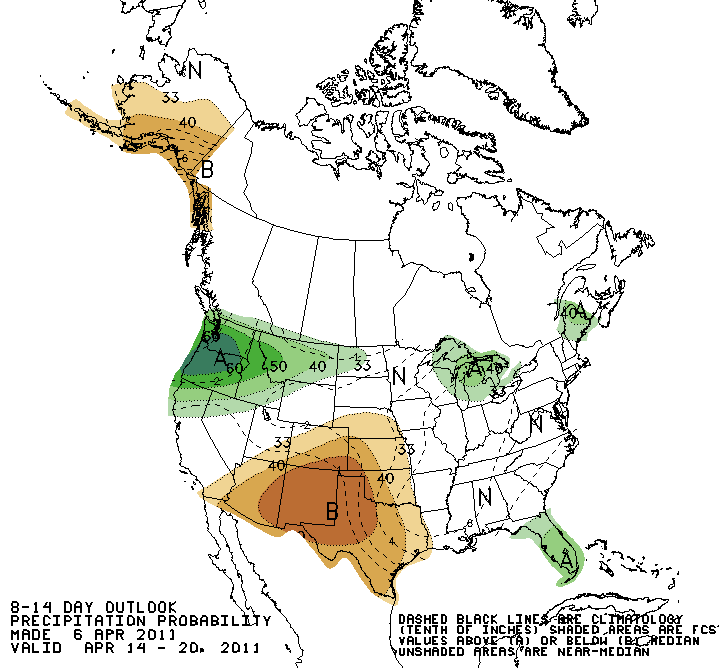 Active weather period continues!!
Weak storm today/tomorrow
Cold, more powerful storm for the weekend affecting entire basin
Another weaker storm for the middle of next week
Web Reference: www.hpc.noaa.gov
La Nina Update
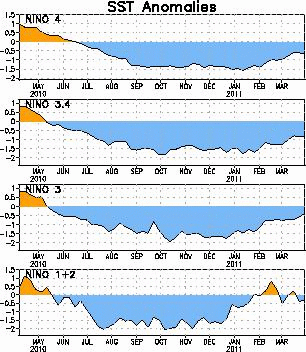 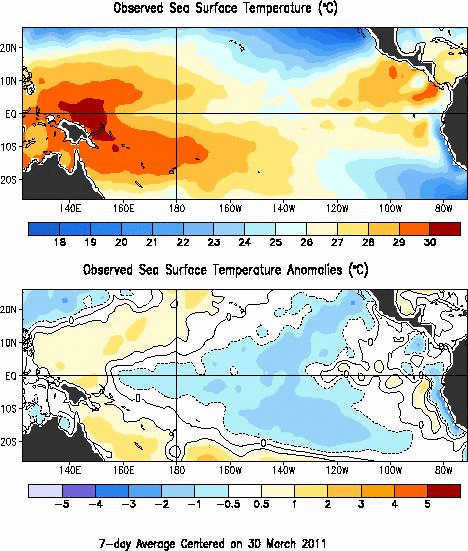 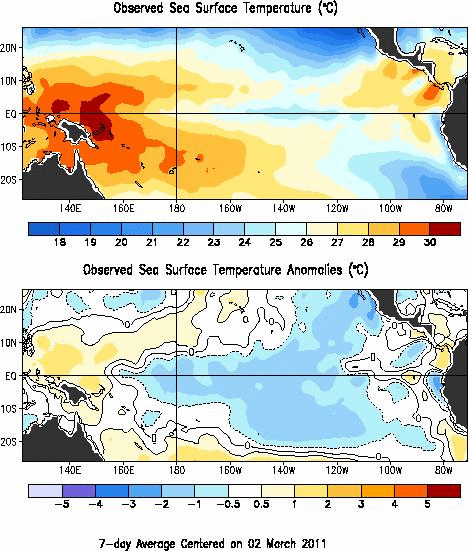 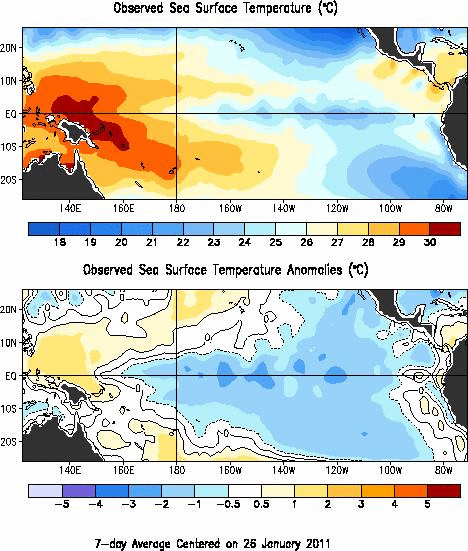 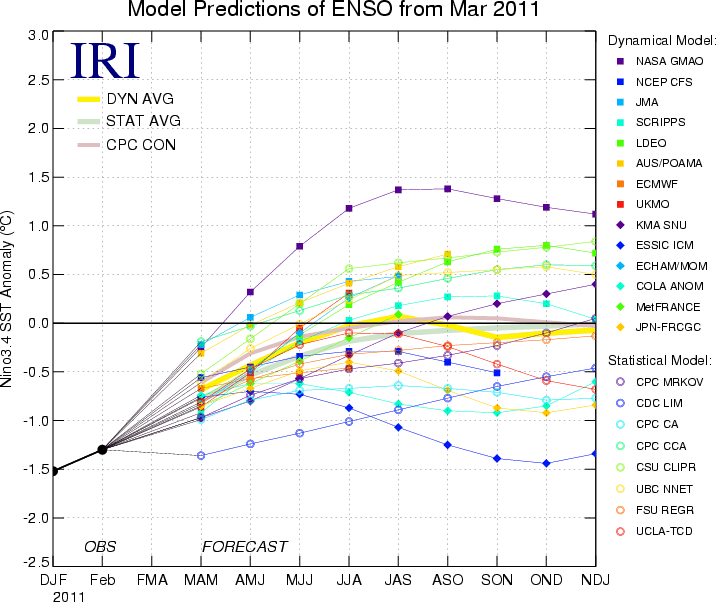 Web Reference: http://www.cpc.noaa.gov and iri.columbia.edu/climate/ENSO
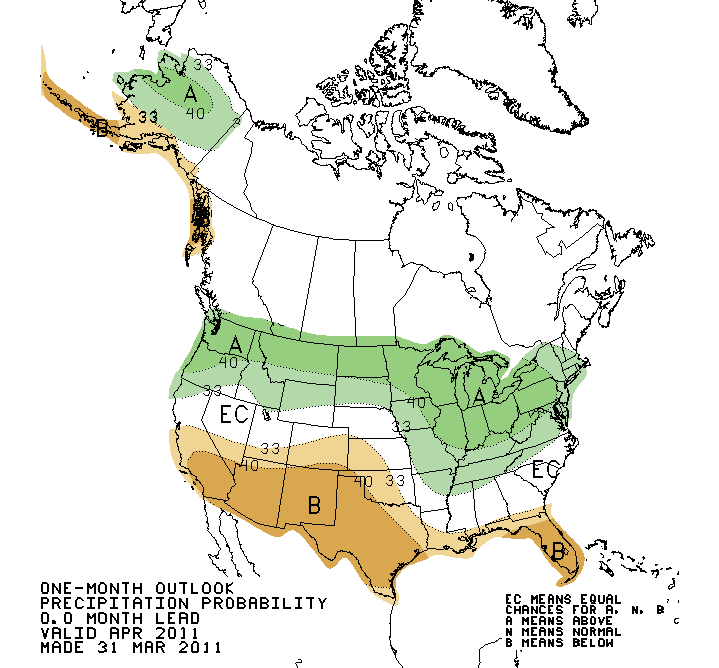 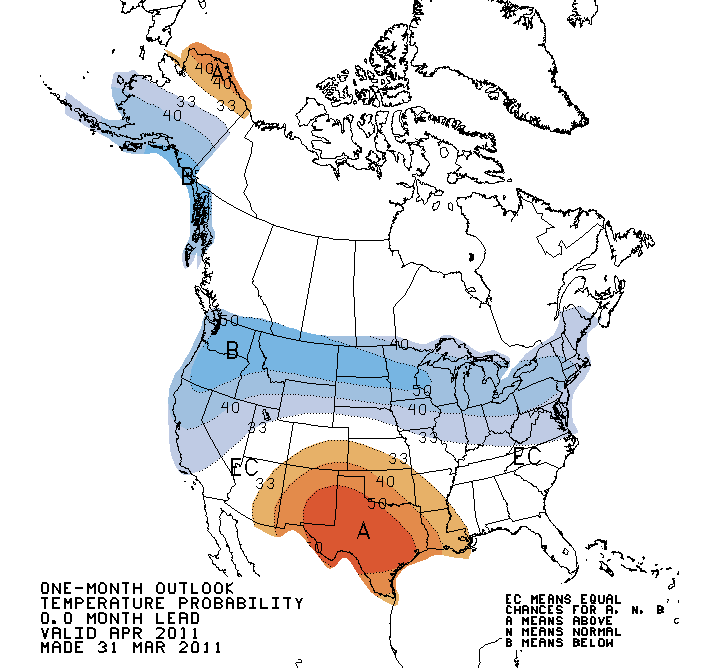 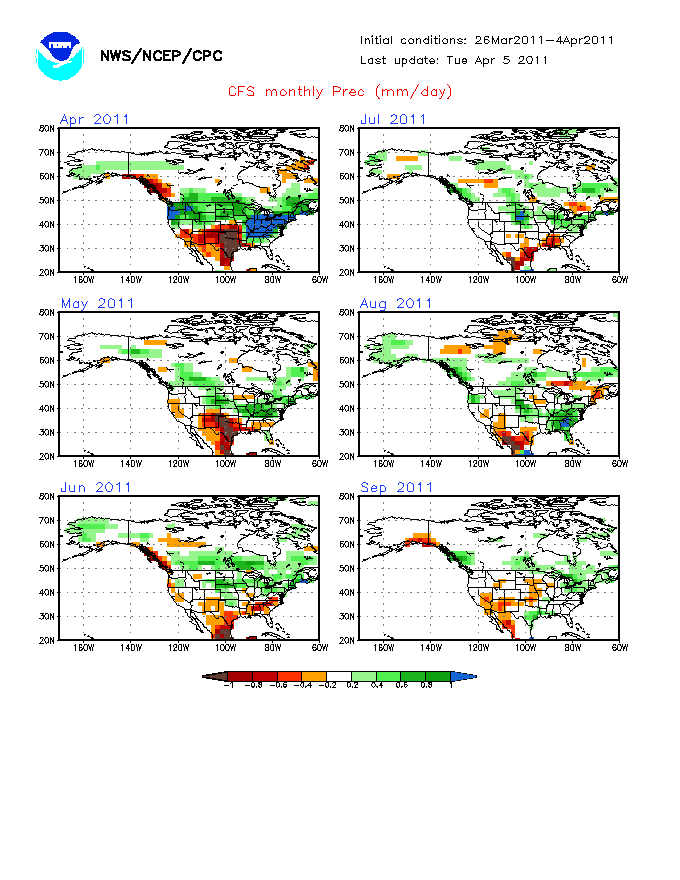 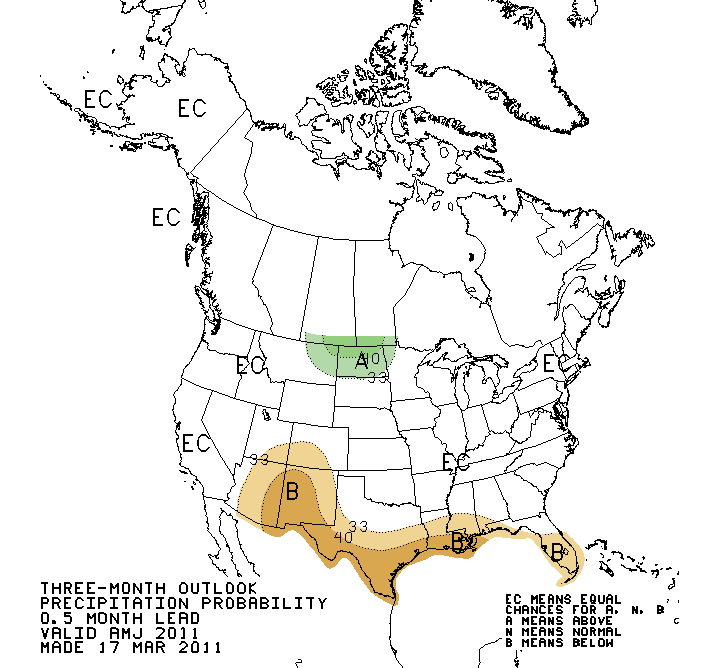 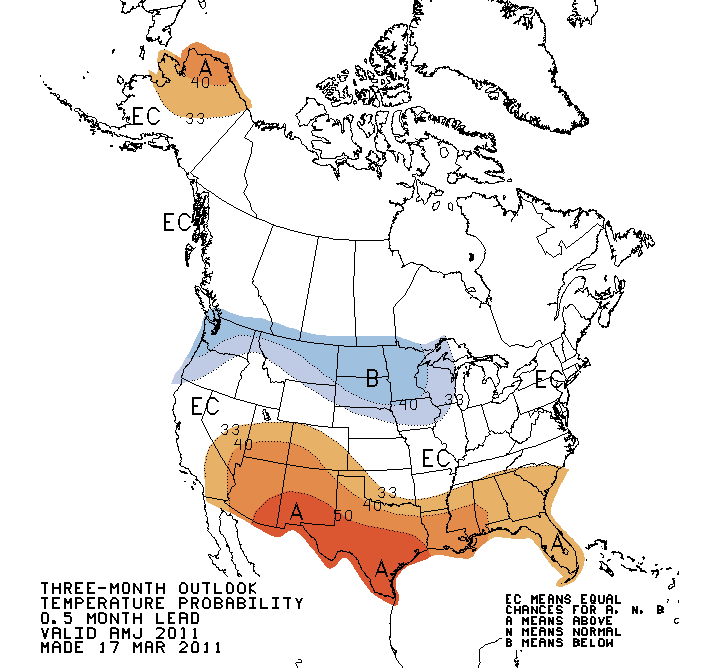 Web Reference: http://www.cbrfc.noaa.gov/climate/climoForecasts.cgi
Soil Moisture
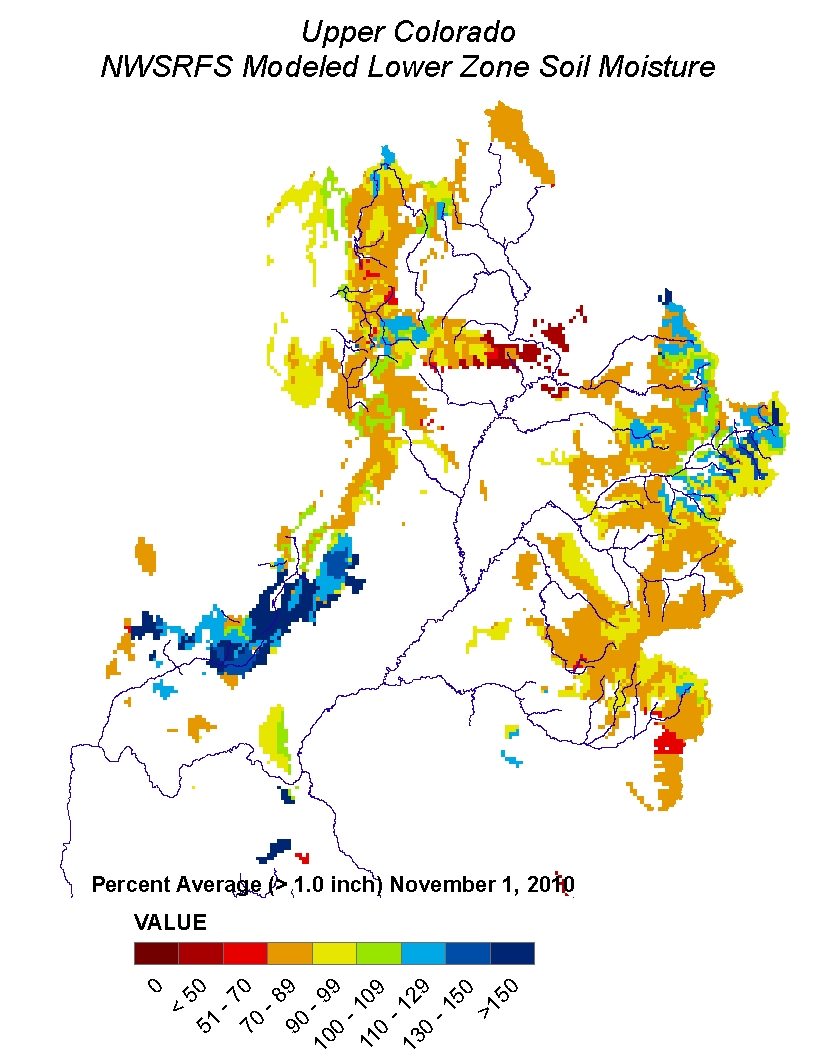 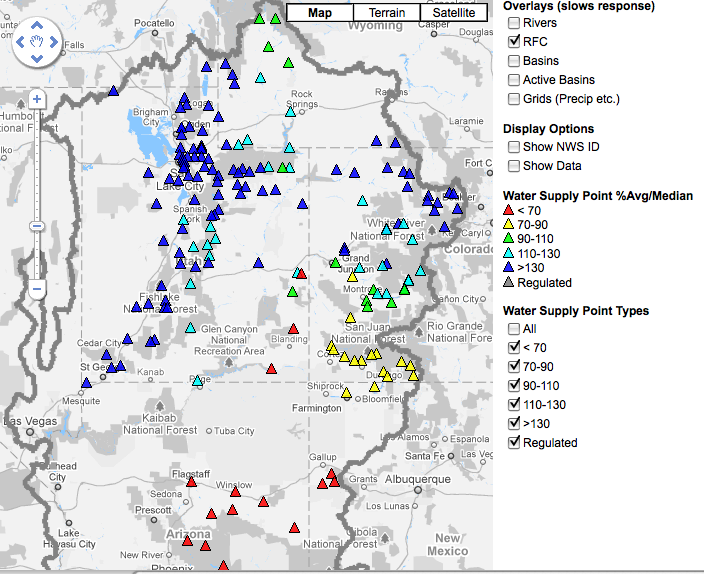 April 1, 2011
Water Supply Forecasts

Highlights:
 Wet winter continues for much of the basin with many forecasts higher than any year since 1997
 Some northern basins predicting flows near the top 10%
 Forecasts slightly higher across northern basins since Feb 1
 San Juan and lower basin somewhat lower since Feb 1
Web Reference: www.cbrfc.noaa.gov/gmap/gmapm.php?wcon=checked
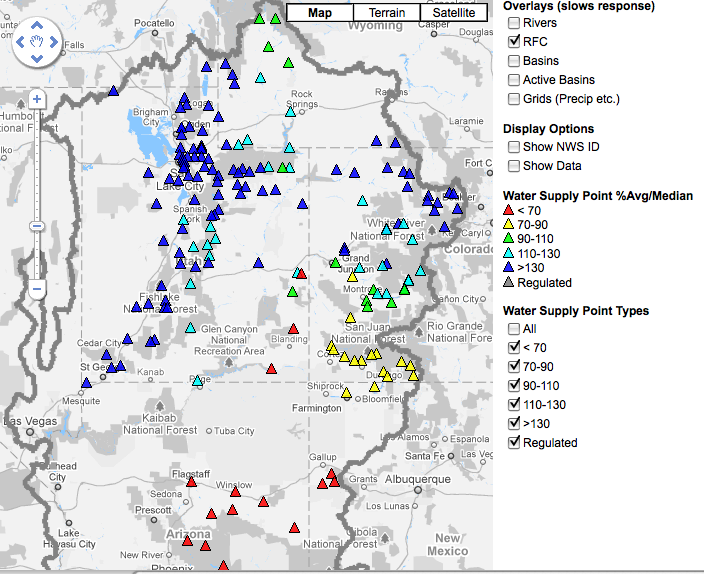 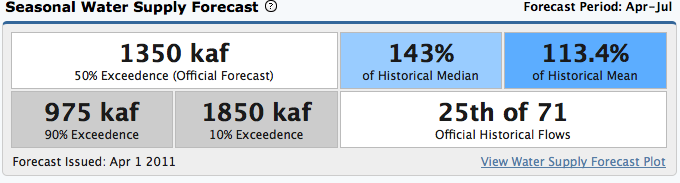 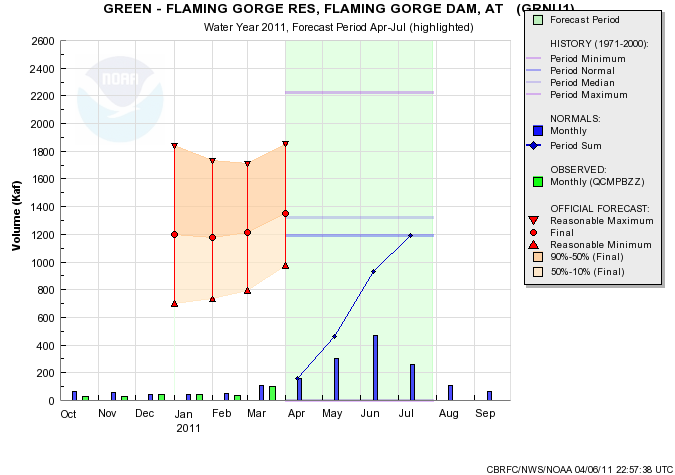 Web Reference: www.cbrfc.noaa.gov/gmap/gmapm.php?wcon=checked
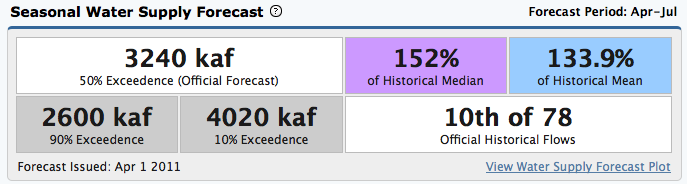 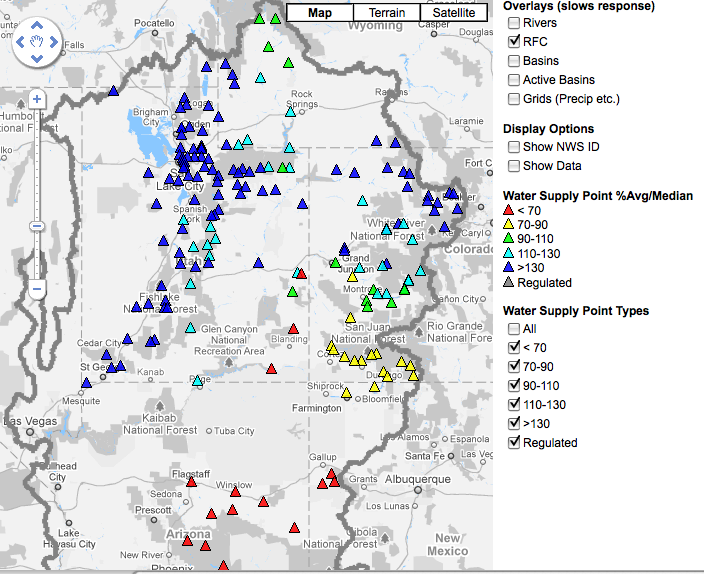 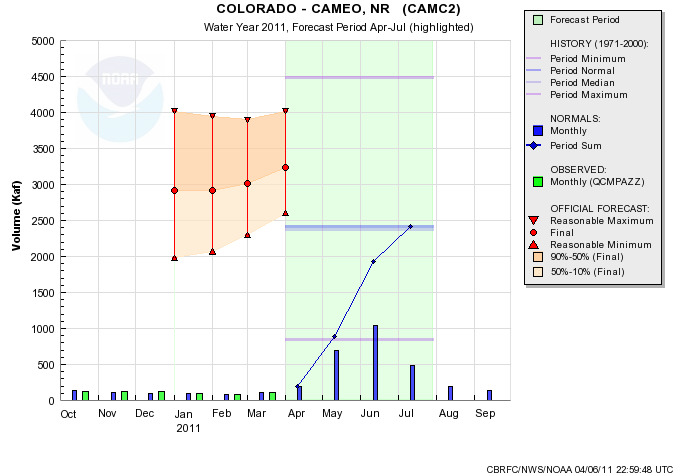 Web Reference: www.cbrfc.noaa.gov/gmap/gmapm.php?wcon=checked
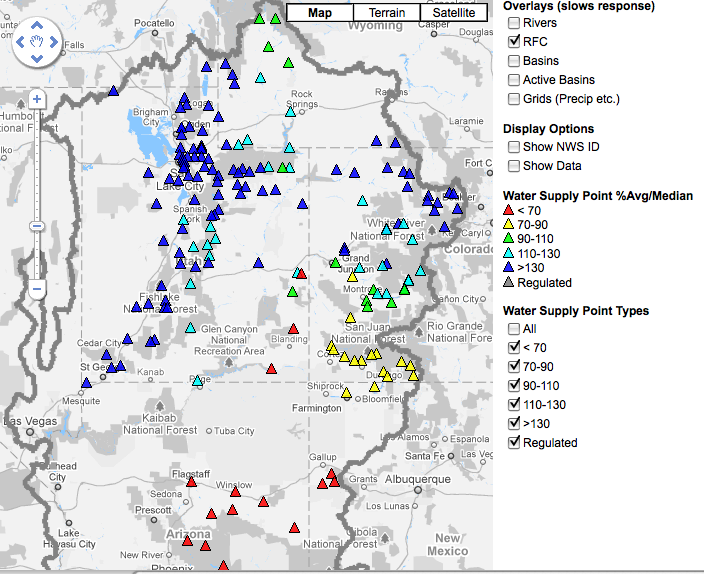 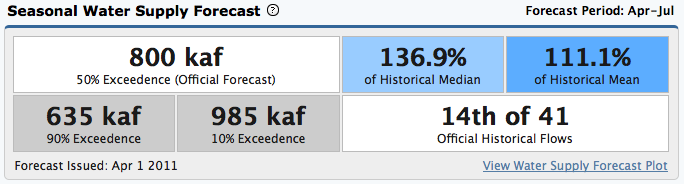 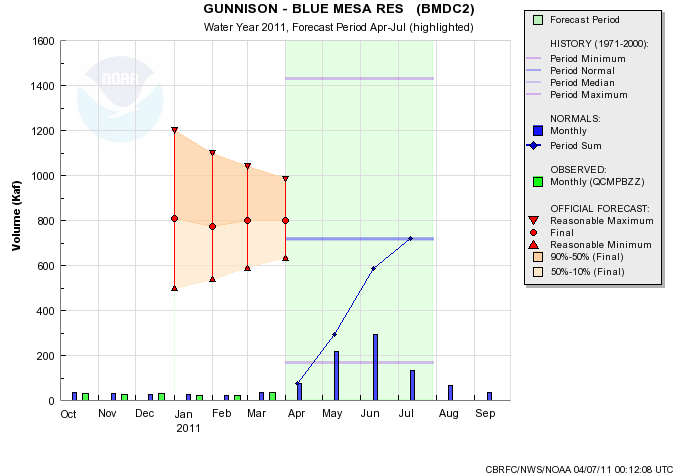 Web Reference: www.cbrfc.noaa.gov/gmap/gmapm.php?wcon=checked
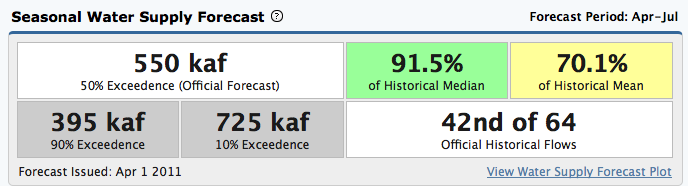 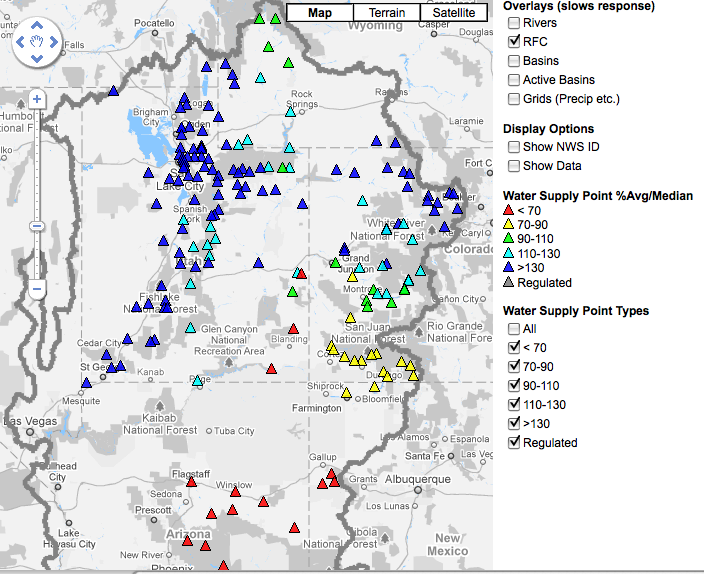 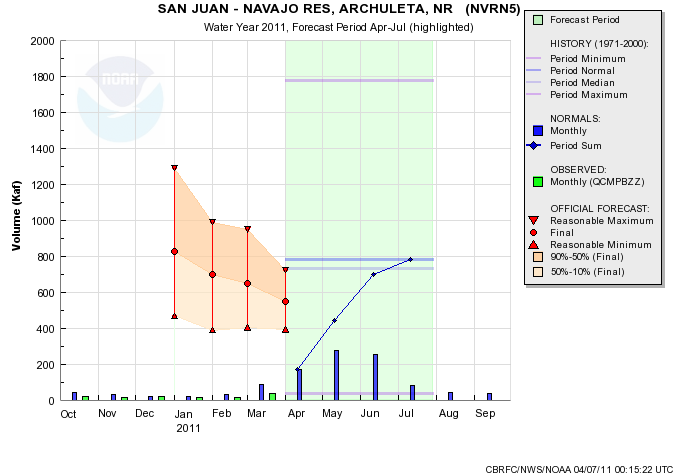 Web Reference: www.cbrfc.noaa.gov/gmap/gmapm.php?wcon=checked
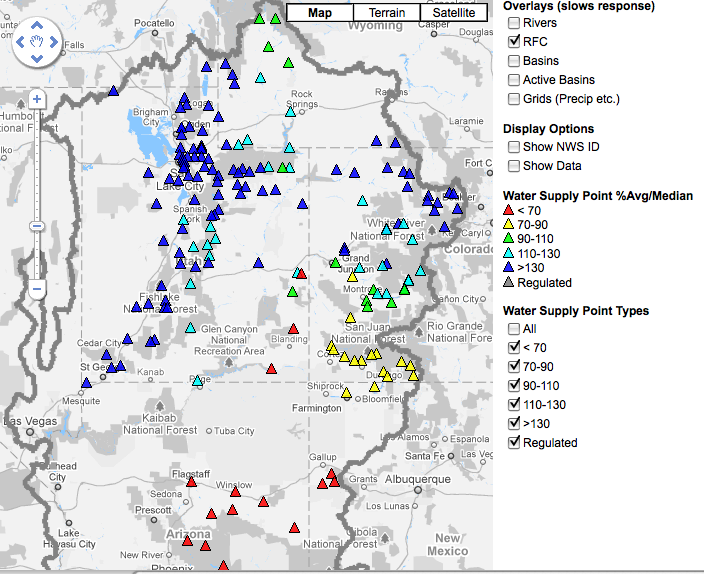 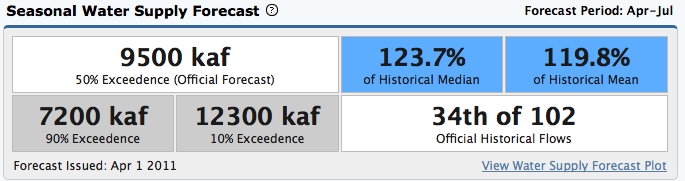 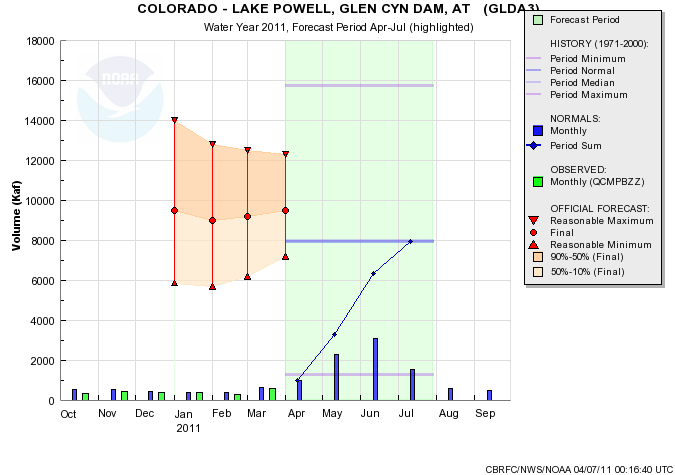 Web Reference: www.cbrfc.noaa.gov/gmap/gmapm.php?wcon=checked
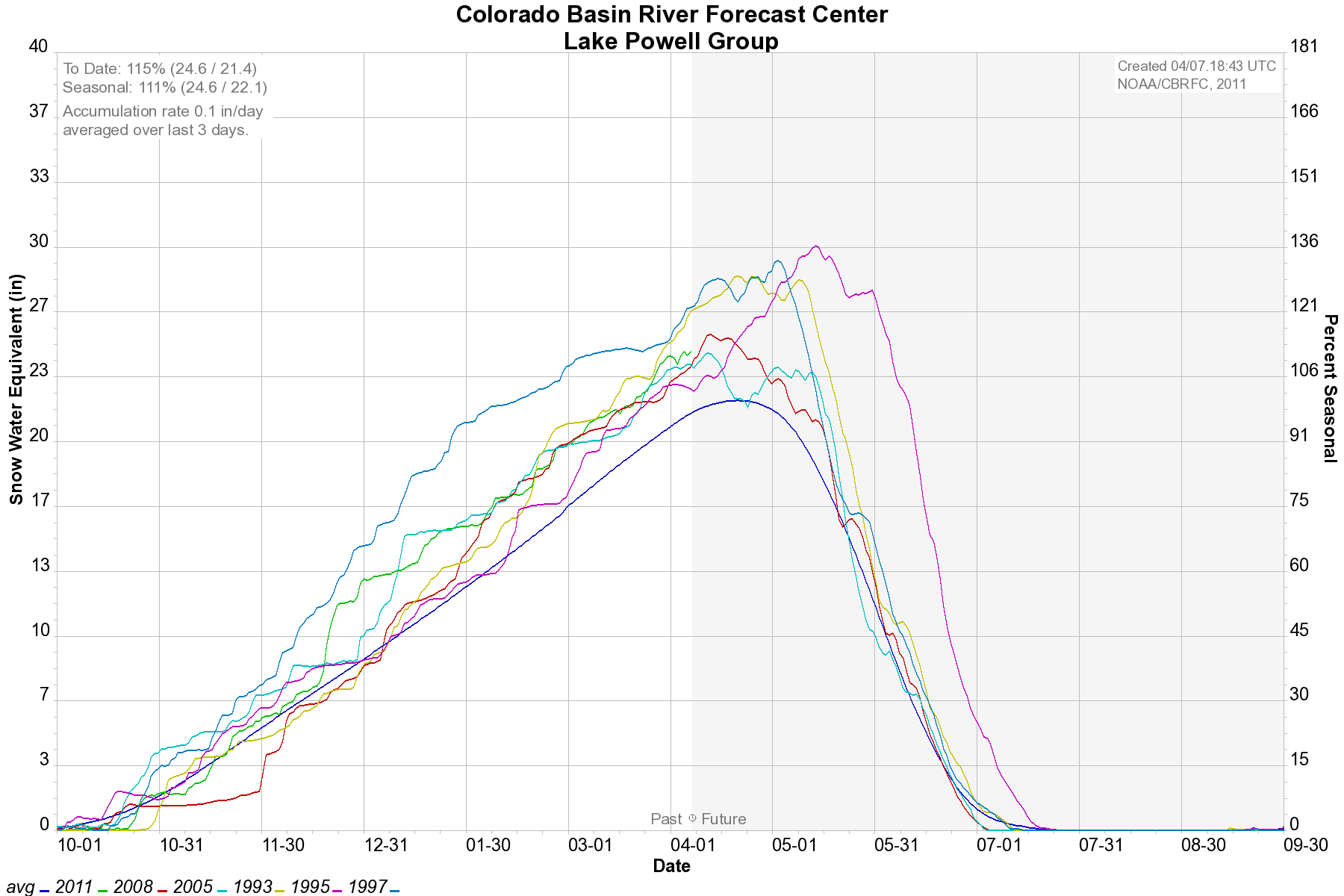 Lake Powell historical inflows
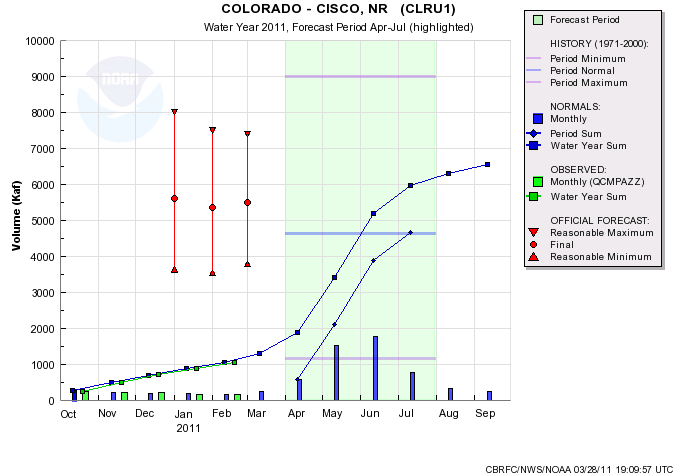 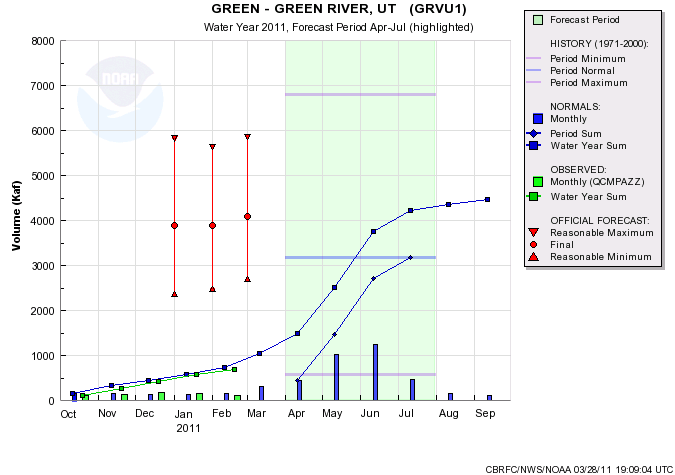 5500/118%
4090/129%
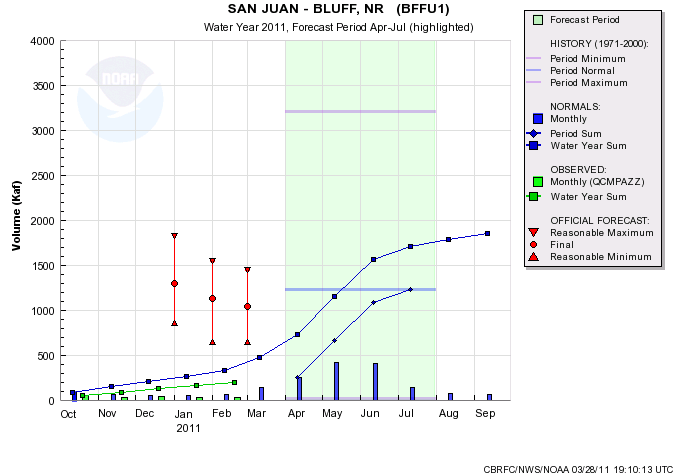 Average contribution to Lake Powell Apr-Jul inflow:
Green River-Green River, UT	34%
Colorado River-Cicso, UT	50%
San Juan River-Bluff, UT		13%
1040/85%
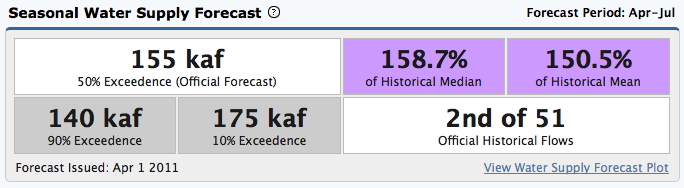 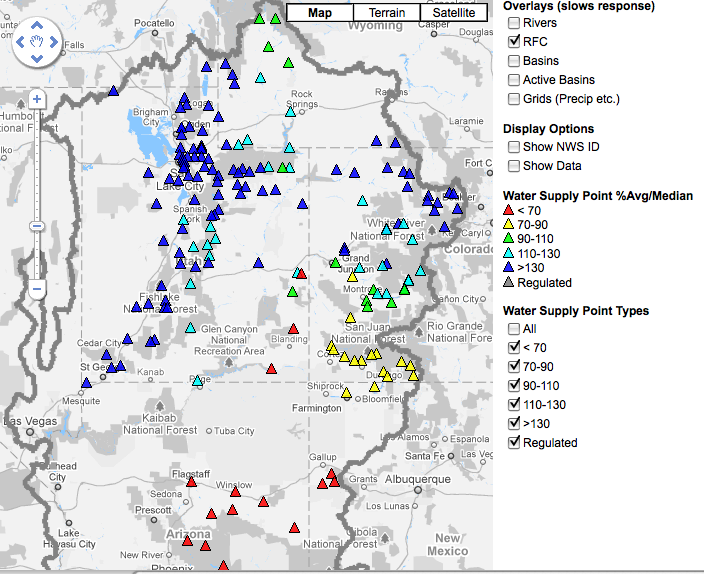 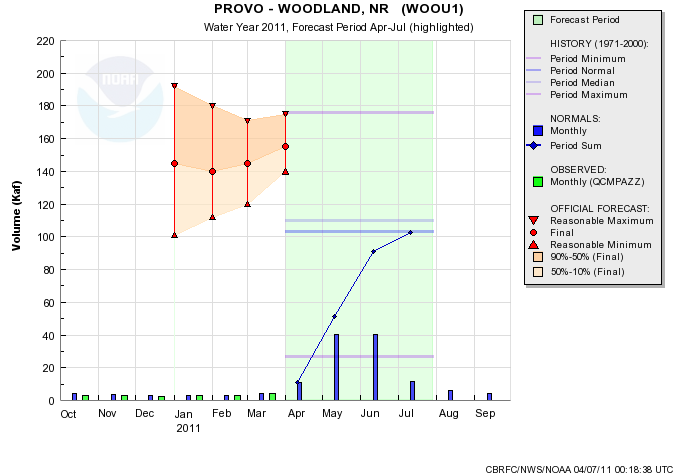 Web Reference: www.cbrfc.noaa.gov/gmap/gmapm.php?wcon=checked
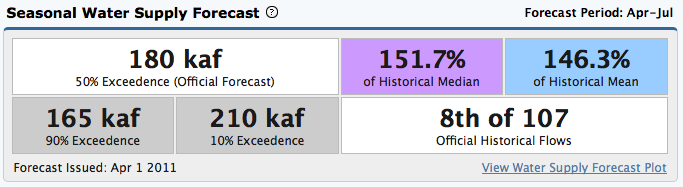 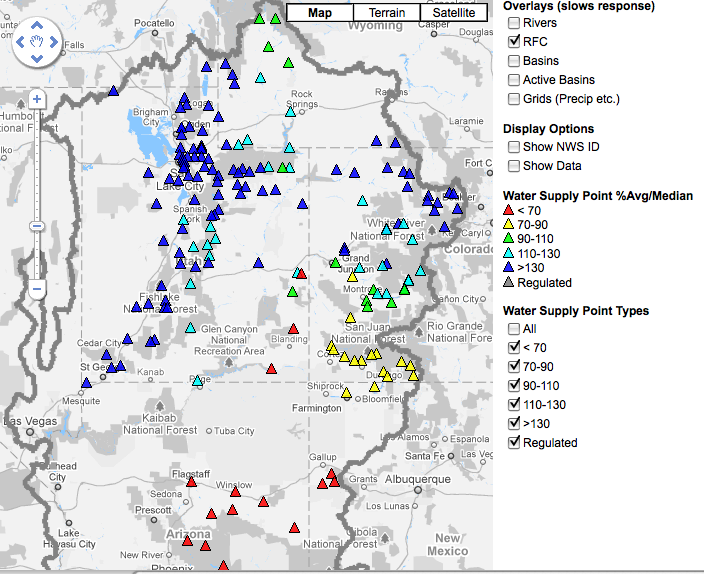 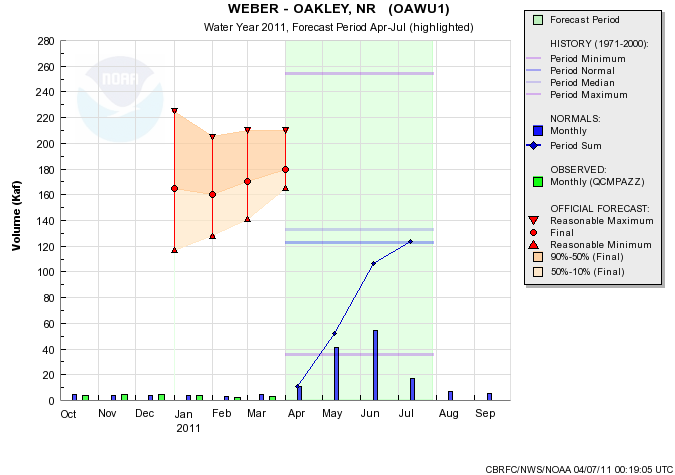 Web Reference: www.cbrfc.noaa.gov/gmap/gmapm.php?wcon=checked
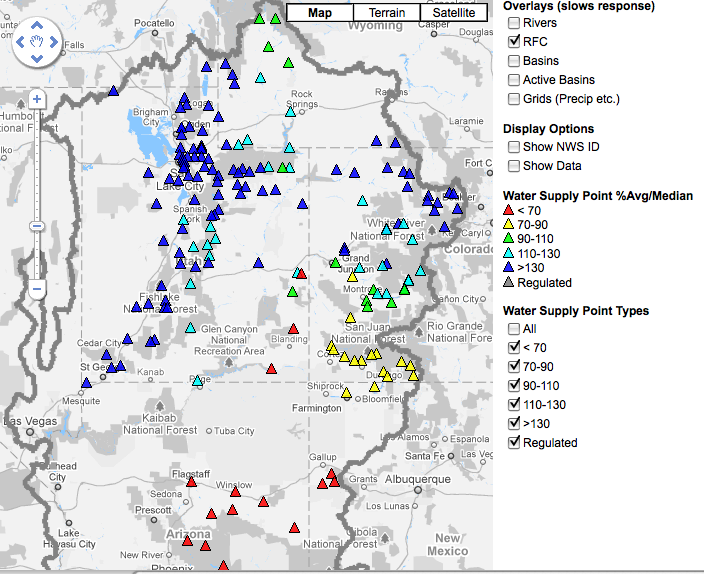 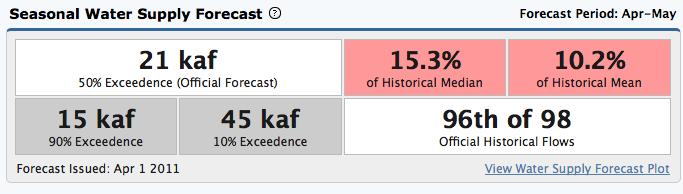 Web Reference: www.cbrfc.noaa.gov/gmap/gmapm.php?wcon=checked
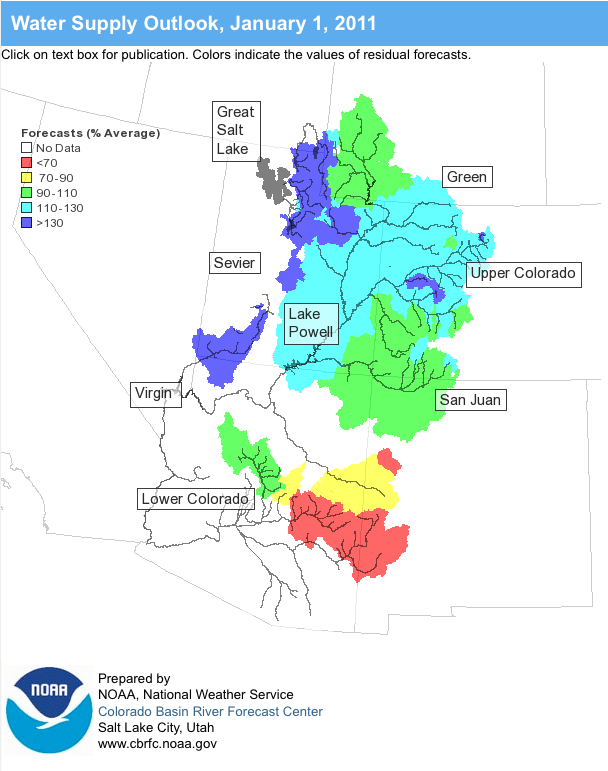 Online Publication
Web Reference: www.cbrfc.noaa.gov/wsup/pub2/map/html/cpub.php
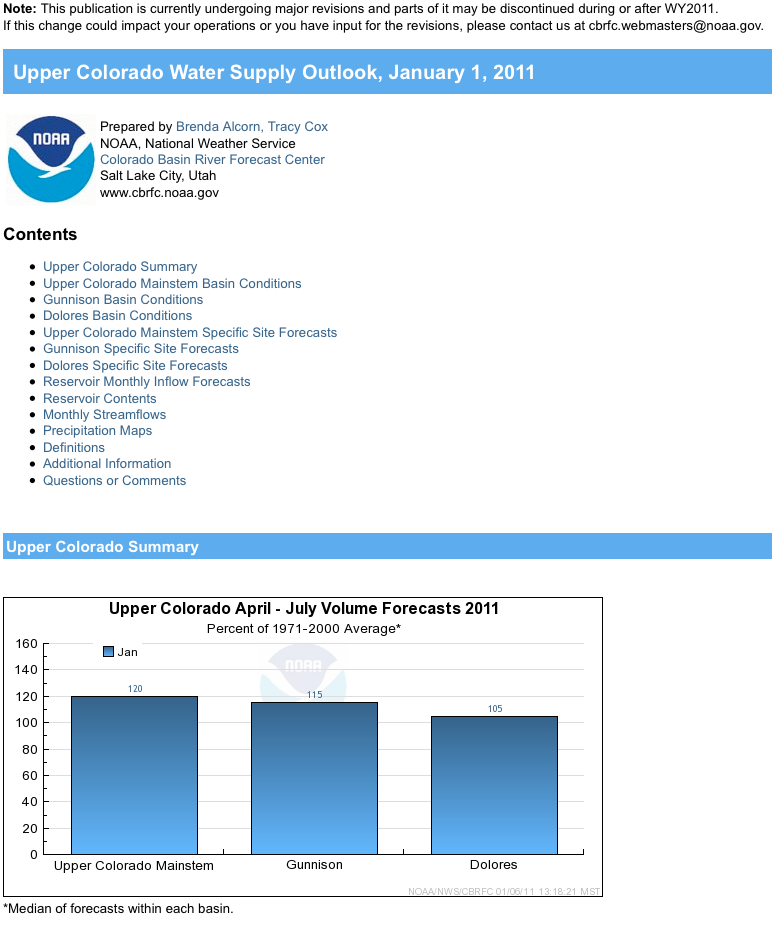 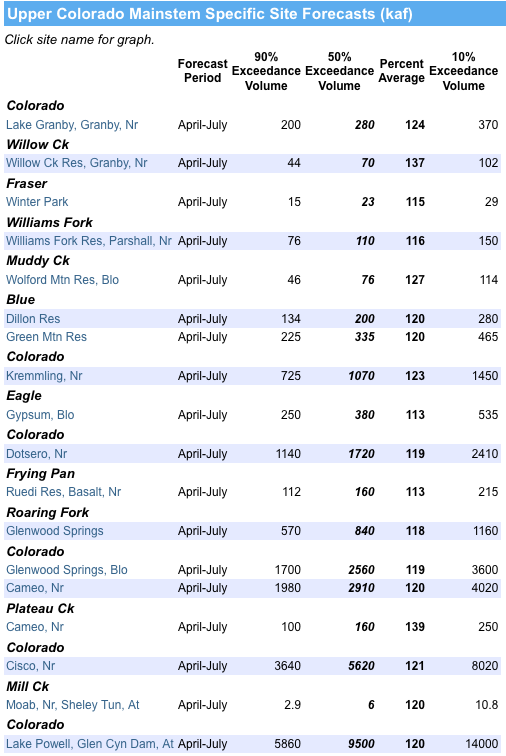 Web Reference: www.cbrfc.noaa.gov/wsup/pub2/map/html/cpub.php
Peak Flow Forecast
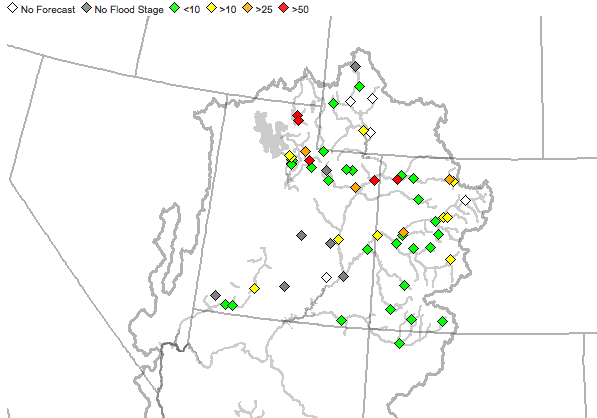 April 1 Peak flow forecasts highlights:
Very significant chances for flooding in Utah, Colorado
Peak Flow webinar Friday, April 8
CBRFC News
Basin Focal Points (Available to discuss forecasts: 801.524.5130)
Upper Colorado: Brenda Alcorn
Green: Ashley Nielson
San Juan / Gunnison: Tracy Cox
Great Basin: Brent Bernard
Lower Colorado (below Lake Powell): Greg Smith
Upcoming:
Weekly ESP model guidance
Email product updates via govdelivery (can add more products / webpages upon request)
Changes to CBRFC webpage: www.cbrfc.noaa.gov/gmap/gmap3.php
Blog (blog.citizen.apps.gov/cbrfc)
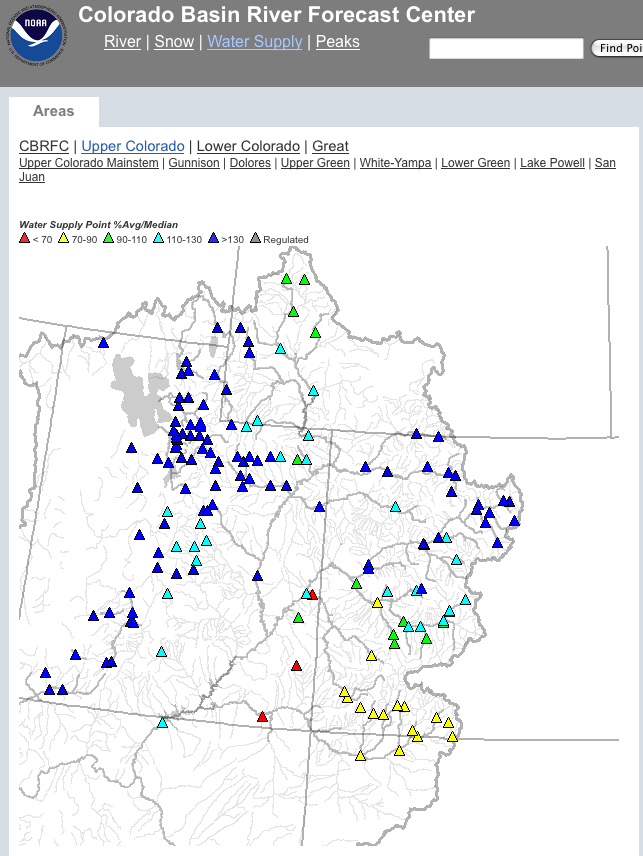 More Resources
www.cbrfc.noaa.gov
Wateroutlook.nwrfc.noaa.gov

Tentative April webinar: 1pm May 6
April peak flow webinar: 1pm tomorrow (April 8)
Kevin Werner

CBRFC Service Coordination Hydrologist
Phone: 801.524.5130
Email: kevin.werner@noaa.gov
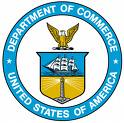 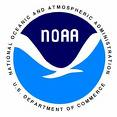 Feedback, Questions, Concerns always welcome….